Video by Scott DirschlUDFCD

May 1, 2018 at 1:23 PM
Construction site on Hoffman Way Drainage in Thornton.
May 1, 2018
Small rainstorm hits Thornton area.
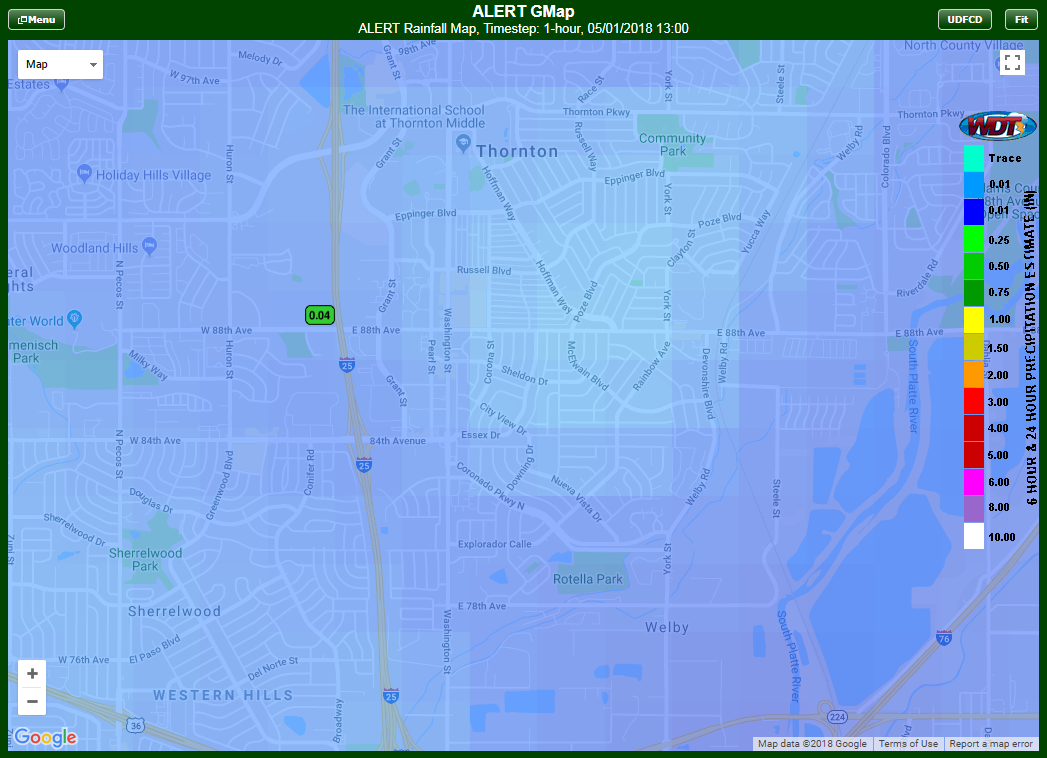 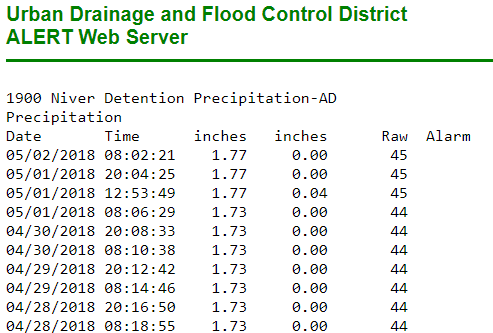 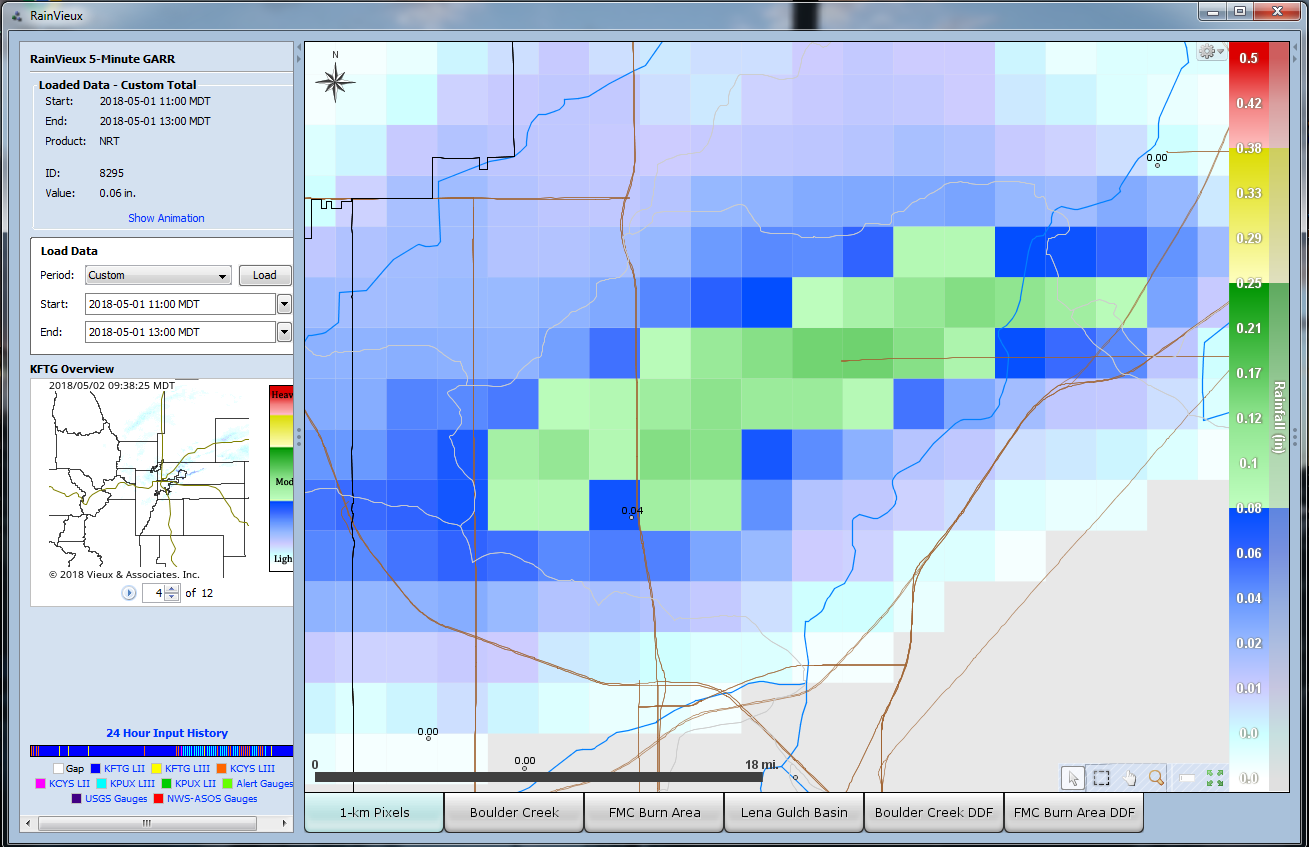 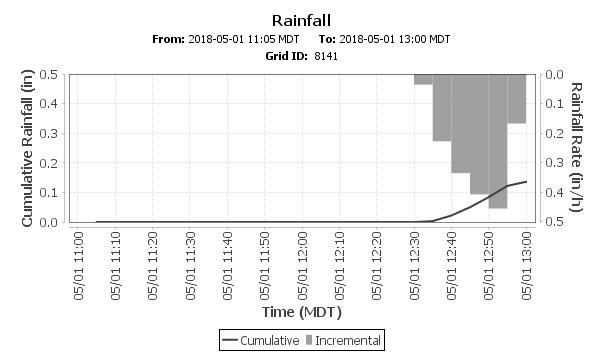